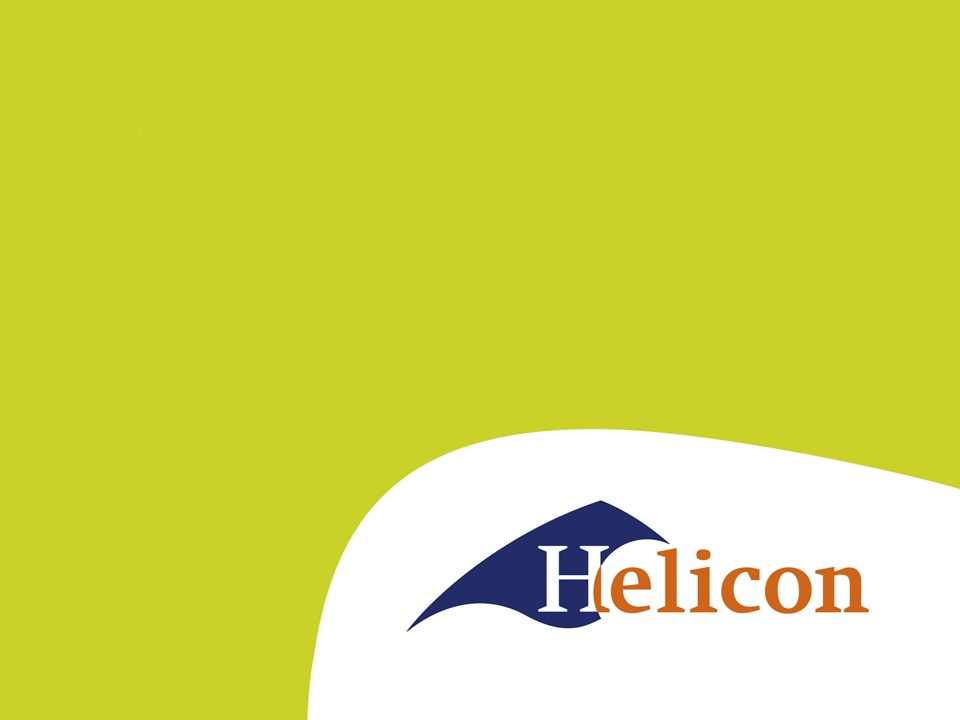 Basisboek Marketing

Hoofdstuk 3
De structuur van de economie
Sectoren van de economie
Primaire sector
		land- en tuinbouw, veeteelt, visserij
Secundaire sector
		industrie, ambacht, mijnbouw
Primair en secundair > private sector
Tertiaire sector
		handel en particuliere dienstverlening
Quartaire sector
		overheid en non-profit instellingen
Tertiair en quartair > collectieve sector
Ontwikkeling sectoren
Primaire sector was vroeger de grootste,
is dat nog steeds in sommige arme landen.

Na de industriële revolutie (rond 1850) werd de secundaire sector het grootst.

Tegenwoordig is in ontwikkelde landen de tertiaire sector het grootst.
Privaat en publiek
Private sector
		particuliere ondernemingen
		primaire, secundaire en tertiaire sector

Collectieve sector (quartaire sector)
		niet-commerciële dienstverlening
		– overheid
		– instellingen zonder winstoogmerk
Verschillen per land
vrijemarkteconomie: bestel waarin vraag en aanbod bepalen welke producten worden geproduceerd en waarin de overheid geen rol speelt > de productie wordt hierbij geleid door de vraag


Planeconomie: een economie waarin het hele bedrijfsleven van de overheid is bijv. Cuba
Nederland
Gemengde economie
	grote collectieve sector naast grote private sector

Overlegeconomie
	sociale partners (regering, werkgevers, werknemers) bespreken op landelijk niveau het economische beleid en het arbeidsmarktbeleid

Open economie 
	groot deel nationaal product bestaat uit export en import
Ondersteunende filmpjes
Sectoren